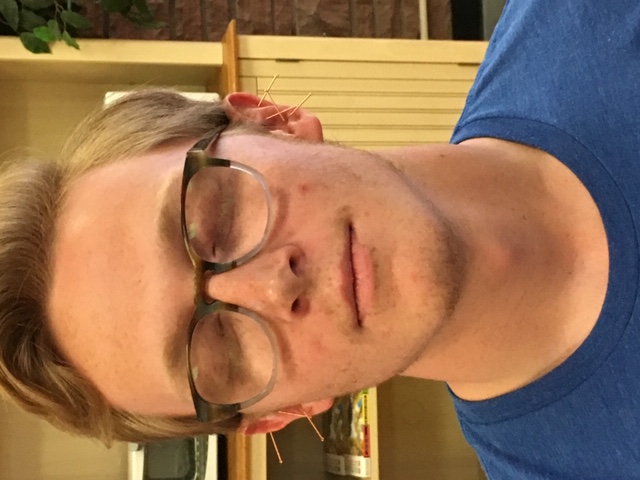 Using Acudetox to Reduce Stress in College Students: A Brief Intervention Strategy for College Counselors
Lis Tomlin, LMHC
listomlin@gmail.com
Purpose of Study
Examine the effect of a one-time, brief intervention of NADA on overall perceived stress in college students
Research Design
Variables
Participants (n=23)
Grade
Major
Initially, n=34
Undergraduate freshman = 9
Undergraduate sophomores =5
Undergraduate juniors = 4
Undergraduate seniors =2
Graduate students =3

11 identified as first generation
Nursing=4
Business=3
Psychology=3
Health & Exercise Science=3
Education=3
Counseling (Grad)=3
Biology=2
Theater=`1
English=1
The Acupuncture Treatment Record
Results
The bottom line…
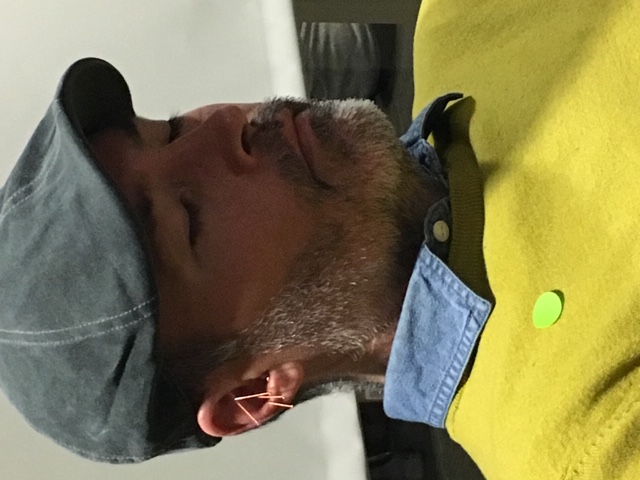 These results suggest that there is a relationship between the perceived levels of stress and the brief, one-time NADA acudetox intervention. 
Students endorsed a reduction in perceived stress symptoms after their acudetox intervention and even a few days later.